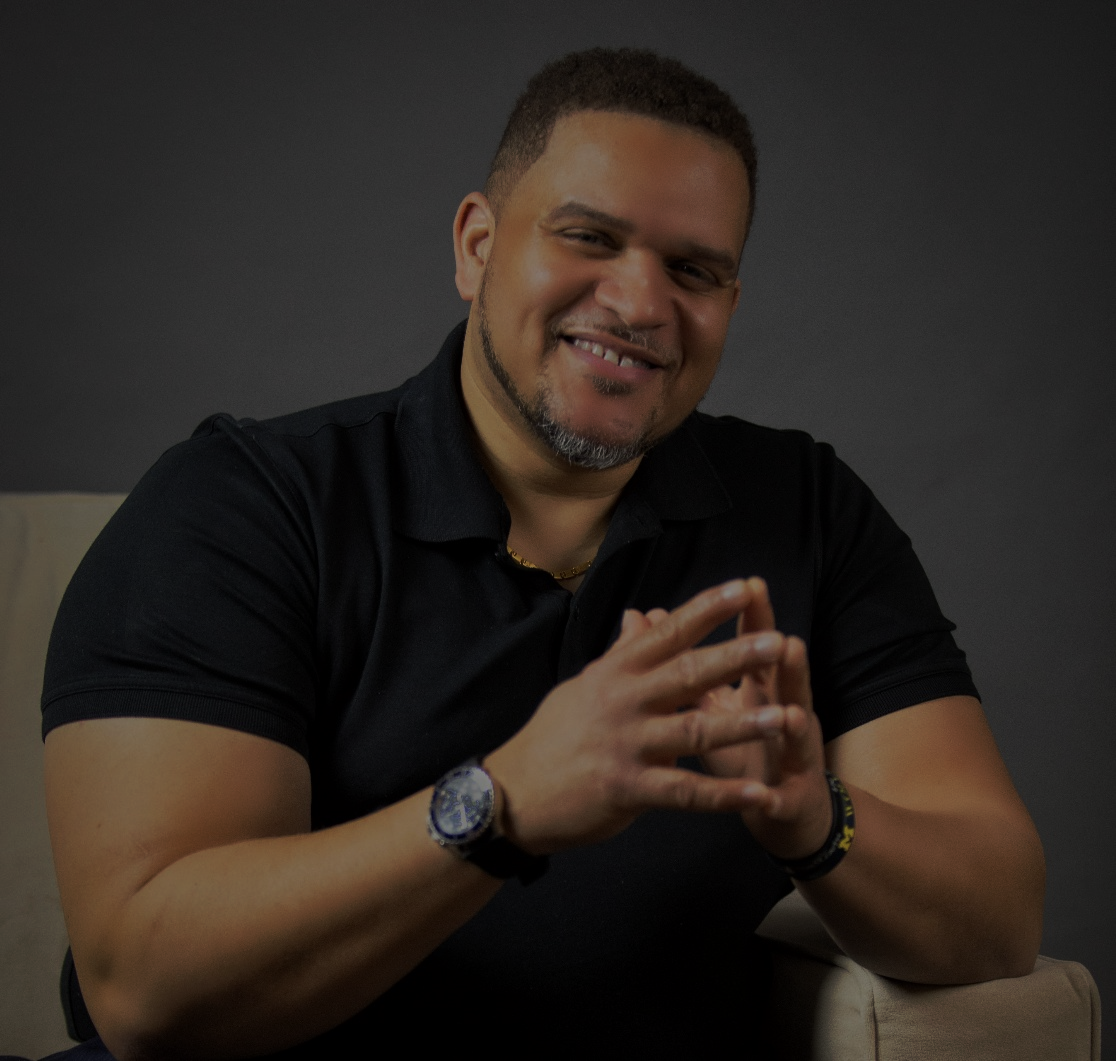 Welcome!

Connect with Adam…

Facebook: @AdamWhiteSpeaks
Twitter: @adamwhitespeaks
YouTube: Adam White Channel
LinkedIn: Adam H. White III
Web: adamwhitespeaks.com

Text Your Name & Email Address to
(734) 756-9114
NOW I AM THE VOICE
I WILL LEAD AND NOT FOLLOW. 
I WILL BELIEVE AND NOT DOUBT.
I WILL CREATE AND NOT DESTROY
I AM A FORCE FOR GOOD.
I AM A LEADER.
I WILL DEFY THE ODDS!
I WILL SET A NEW STANDARD!
I WILL STEP UP!
I CAN, I WILL, I MUST
THE “DNA” OF GREAT LEADERSHIP
ADAMWHITE
Purpose-Driven Leadership
adamwhitespeaks.com
Leadership Authority | Motivational Speaker | Author | Strategist
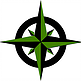 ADAMWHITE
Knowledge is NOT power…

“APPLIED” knowledge is POWER!!!
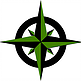 ADAMWHITE
LEADERSHIP PRINCIPLES
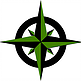 ADAMWHITE
7 REASONS WHY WE NEED LEADERSHIP



Nothing “Happens” without Leadership

Nothing “Begins” without Leadership

Nothing “Improves” without Leadership

Nothing “Develops” without Leadership

Nothing “Changes” without Leadership

Nothing “Progresses” without Leadership

Nothing “Succeeds” without Leadership
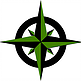 ADAMWHITE
EVERY HUMAN BEING WAS BORN TO BE A LEADER

AREA OF GIFTING NOT OVER PEOPLE

YOUR GIFT AS A LEADER IS WHAT ATTRACTS PEOPLE TO YOUR LEADERSHIP

LEADERSHIP IS TRAPPED IN EVERY FOLLOWER…
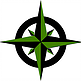 ADAMWHITE
The Measurement of Leadership Greatness



“Leadership Greatness is not measured by how many people serve them, but by how many people a Leader serves”
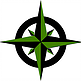 ADAMWHITE
7 LEADERSHIP LESSONS FROM LIONS
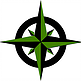 ADAMWHITE
LION LEADERSHIP LESSON #1:
STRENGTH
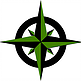 ADAMWHITE
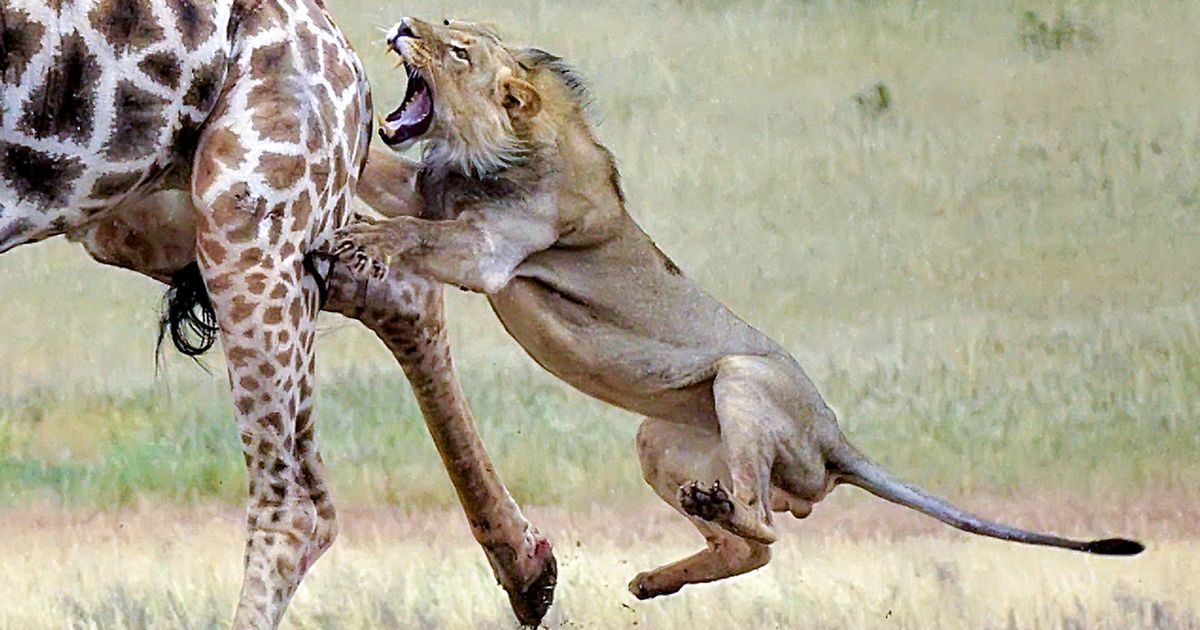 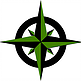 ADAMWHITE
LION LEADERSHIP LESSON #2:
SPEED
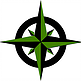 ADAMWHITE
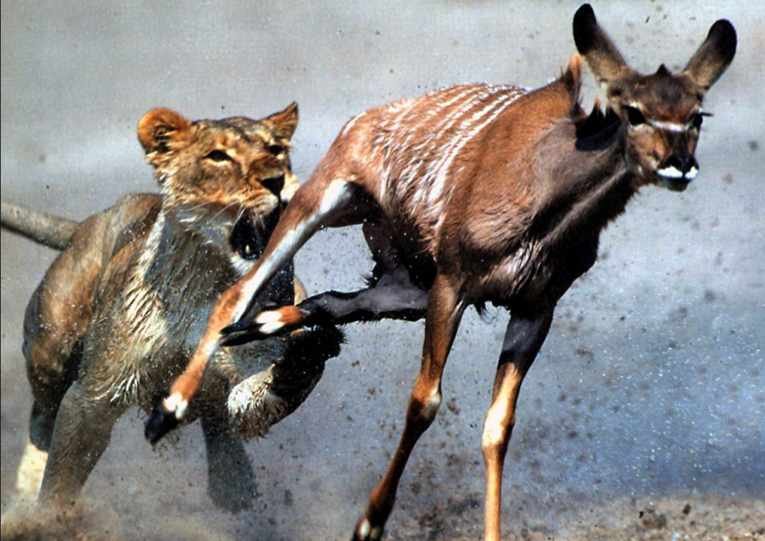 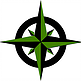 ADAMWHITE
LION LEADERSHIP LESSON #3:
MINDSET
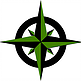 ADAMWHITE
The Distinction of LEADERSHIP



THE DIFFERENCE BETWEEN A LEADER AND OTHERS IS…

MINDSET
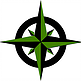 ADAMWHITE
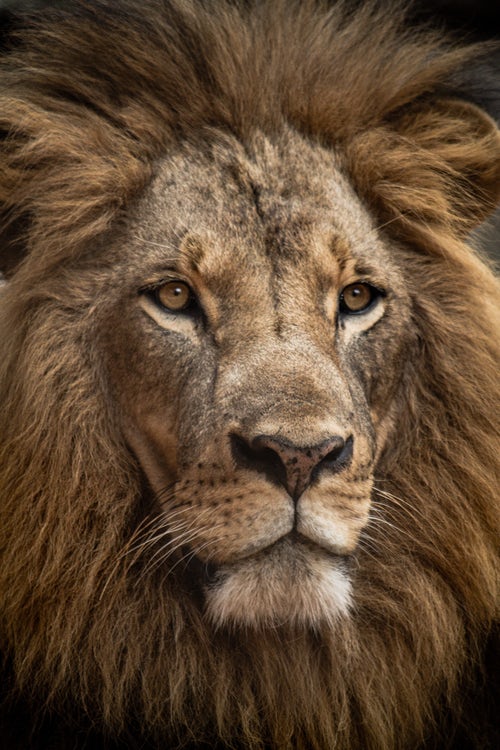 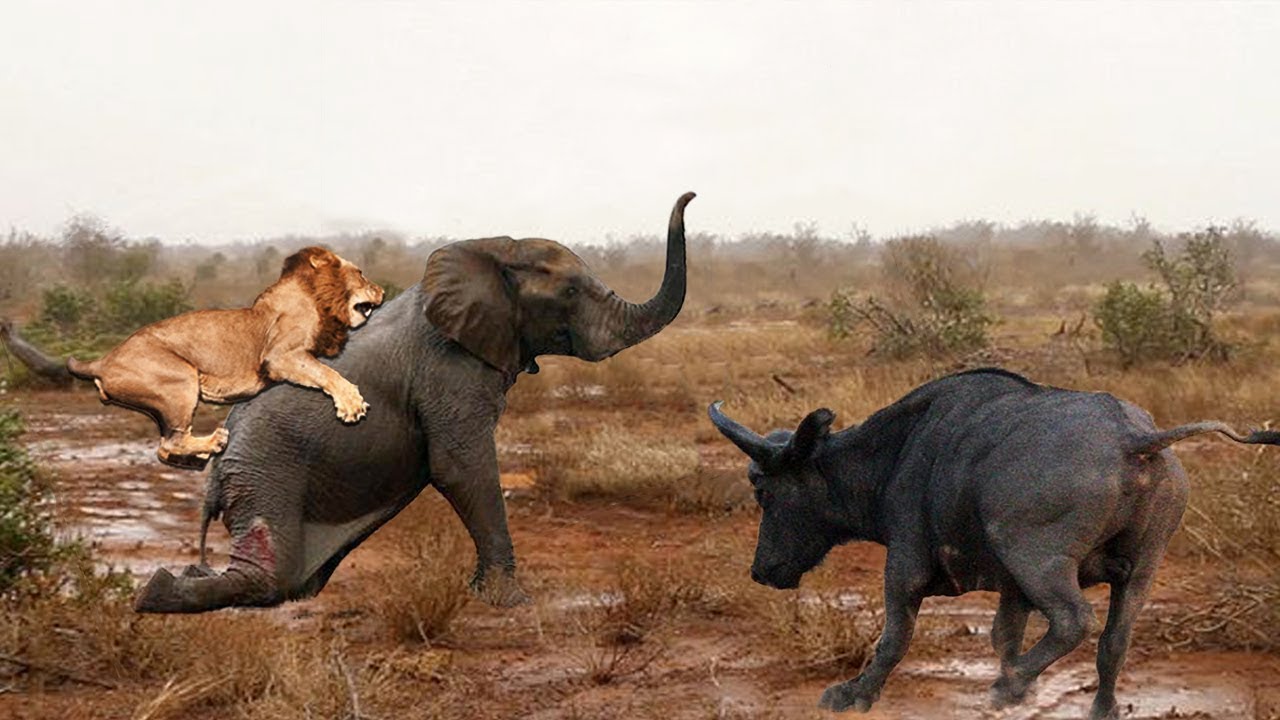 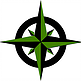 ADAMWHITE
Leader vs. Manager Mindset


“MANAGERS THINK OF THE NEXT POSITION”
“LEADERS THINK OF THE NEXT GENERATION”

“MANAGERS HAVE A SHORT TERM VIEW”
“LEADERS HAVE A LONG TERM VIEW”

“A MANAGER THINKS ABOUT THE BOTTOM LINE”
“A LEADER THINGS ABOUT THE HORIZON|VISION”

“MANAGERS DON’T WANT TO ROCK THE BOAT”
“LEADERS TURN THE BOAT OVER AND BUILDS AN NEW ONE”
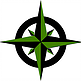 ADAMWHITE
LION LEADERSHIP LESSON #4:
ASSOCIATION
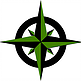 ADAMWHITE
LEADERSHIP ASSOCIATION


A LEADER LEADS A NARROW, DISCIPLINED LIFE

ASSOCIATION REFLECTS LEADERSHIP LEVEL
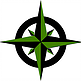 ADAMWHITE
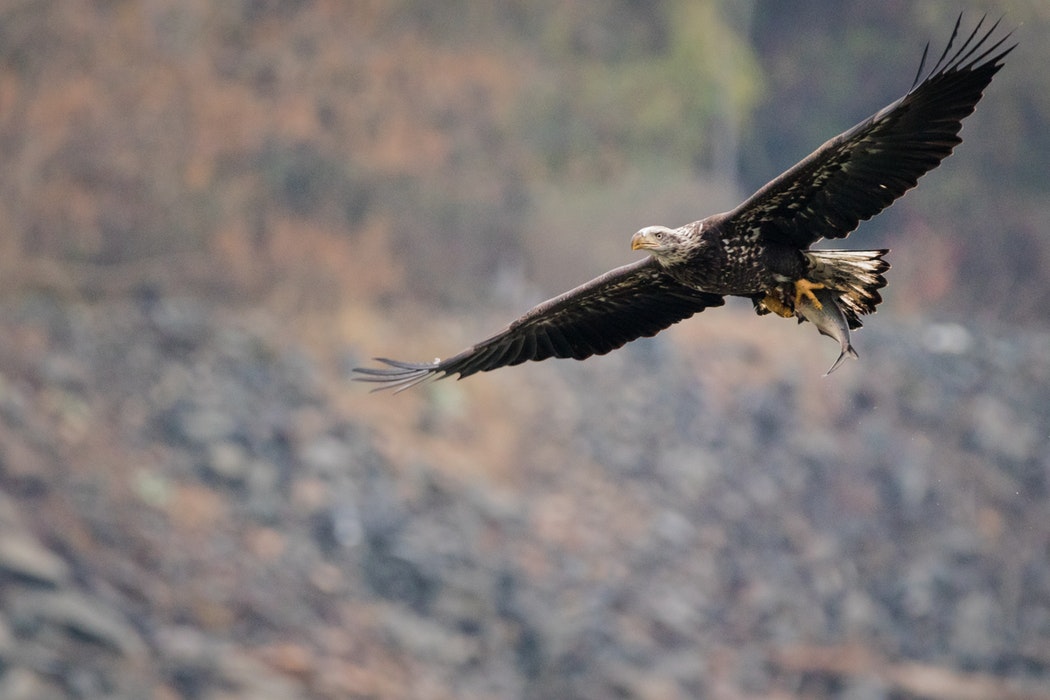 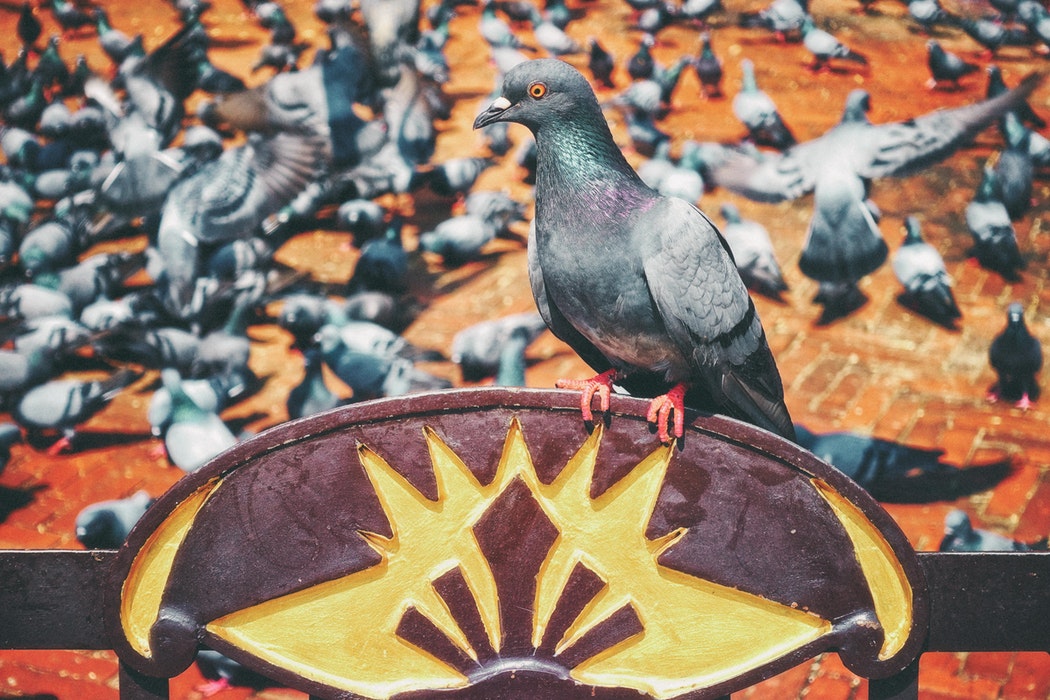 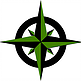 ADAMWHITE
LION LEADERSHIP LESSON #5:
DEVELOPS FOLLOWERS INTO LEADERS
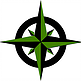 ADAMWHITE
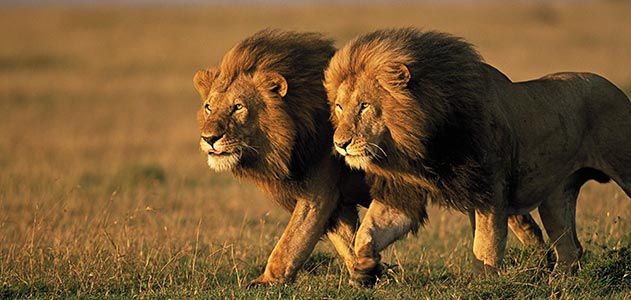 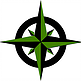 ADAMWHITE
Employ vs. Deploy

AVERAGE LEADERS 
“EMPLOY” PEOPLE

INFLUENTIAL LEADERS
 “DEPLOY” PEOPLE
(Release people to become themselves)
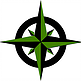 ADAMWHITE
LION LEADERSHIP LESSON #6:
PROVIDES PROTECTION
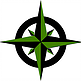 ADAMWHITE
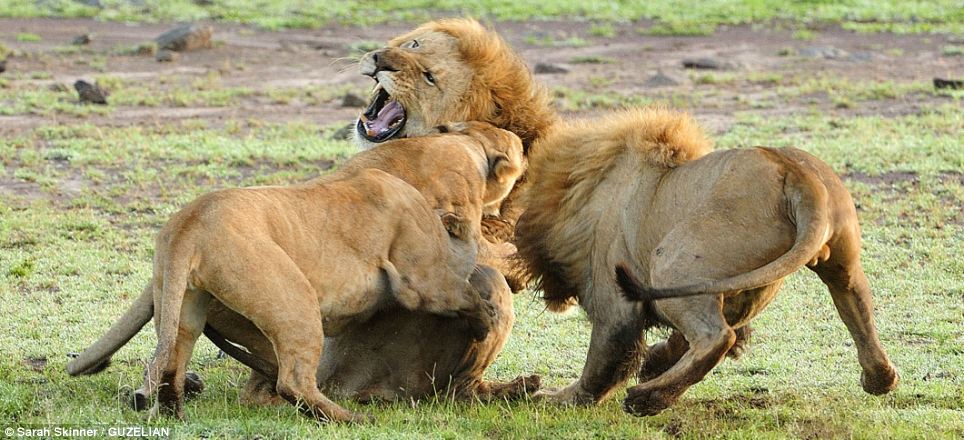 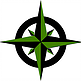 ADAMWHITE
LION LEADERSHIP LESSON #7:
DEVELOPS A 
“ONE TEAM” CULTURE
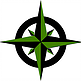 ADAMWHITE
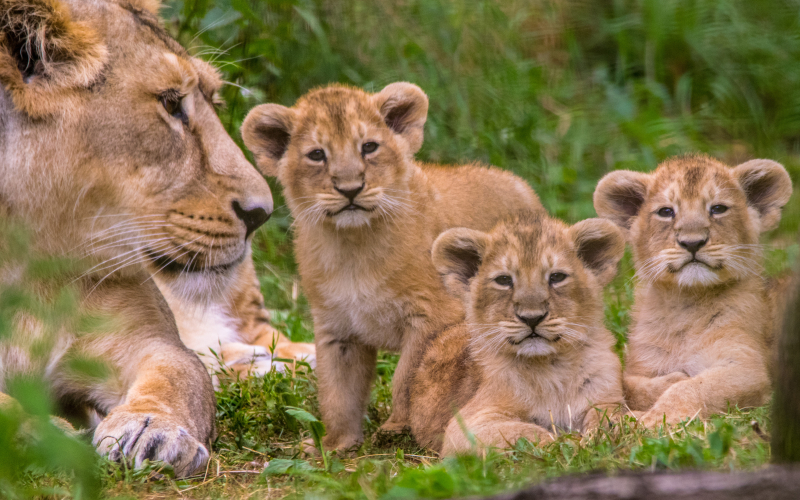 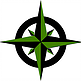 ADAMWHITE
INFLUENTIAL LEADERSHIP
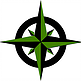 ADAMWHITE
What leadership is not…
LEADERSHIP IS NOT A “TITLE”
LEADERSHIP IS NOT A “POSITION”
LEADERSHIP IS NOT “AUTHORITY”
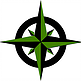 ADAMWHITE
LEADERSHIP = INFLUENCE
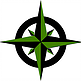 ADAMWHITE
Influential leadership Starts Inside
Self-Discipline – Your Daily Habits  are a Reflection of Your Discipline. Thought life Management. 
Overcoming Your Own Fears – Fear is A Mental Construct, But I am Real. 
Managing Internal Conflicts – Staying true to your values & beliefs.
Intentional Growth & Personal Development – Intentional and Focused on Continuous Growth and Improvement inside.
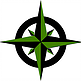 ADAMWHITE
If a Leader doesn’t Master Character Problems…
“BLOCK THE BRILLIANCE OF A GREAT LEADER”
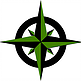 ADAMWHITE
Leadership Philosophy:
LEAD BY PERMISSION NOT POSITION
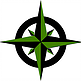 ADAMWHITE
LEAD BY PERMISSION
PEOPLE GRANT THEIR PERMISSION FOR YOU TO LEAD THEM


LEADERSHIP PERMISSION IS A TRUST

NO ONE IS OBLIGATGED TO FOLLOW YOU
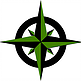 ADAMWHITE
Leadership RULES
DON’T BREAK THEIR TRUST 


DON’T LORD OR RULE OVER PEOPLE

DON’T MISTREAT THEM

“Leadership and the Little Boy”
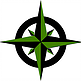 ADAMWHITE
LEAD BY PERMISSION
You Lead out of your LIFE, not your Position


The position doesn’t make you a Great Leader, but you have to bring Great Leadership to the position. 

2 Types of Leadership 
Position or Permission Based
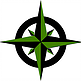 ADAMWHITE
LEVEL 1 Leadership – Position Level:
People follow you because they “have” to.

Results: 
Least amount of effort
Least amount of energy, time, mind, abilities & talent.
High turnover & low retention rates and low moral
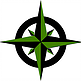 ADAMWHITE
LEVEL 2 Leadership – Permission Level:
People follow you because they “want” to. (relationship)
Leader has developed “likability factor”

Results: 
Best effort
Maximum energy, time, mind, abilities & talent.
Engaged & motivated. Improved retention rates.
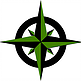 ADAMWHITE
WHAT ARE THE
CHARACTERSITICS 
OF
AN INFLUENTIAL LEADER?
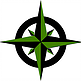 ADAMWHITE
PATIENCE – to show “self-control” (impulse control) being consistent and predictable in mood and actions. Acting out in anger violates the rights of others, and is in appropriate and damages relationships. 

KINDNESS – “to give attention, appreciation and encouragement to people.” To display common courtesy to others. 

HUMILITY- displaying an absence of pride, arrogance or pretense.
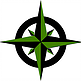 ADAMWHITE
FORGIVING- understands that people are imperfect. Possessing a willingness to forgive mistakes. 

HONEST- lives a lifestyle of integrity and develops a habit of being honest when no one is looking. 

COMMITMENT – committed to the mission and also committed to developing others. Demonstrates a “no-quit” attitude, and is consistent in leadership efforts.
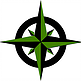 ADAMWHITE
THANK YOU!

GET A SIGNED COPY TODAY!














VISIT
adamwhitespeaks.com
For Online Training Courses, Free PDF’s Vblog tips, books and more
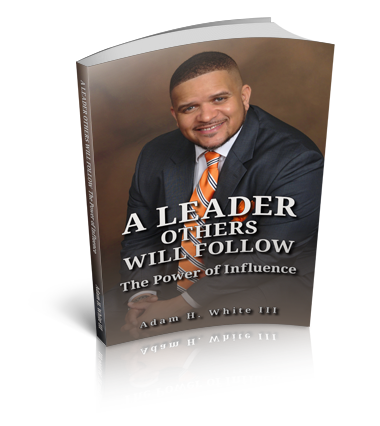 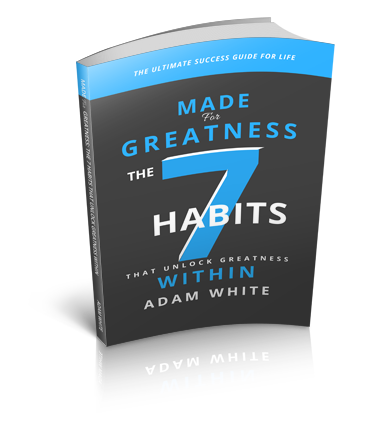 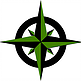 ADAMWHITE
Thank You!


Connect with Adam…

Facebook: @AdamWhiteSpeaks
Twitter: @adamwhitespeaks
YouTube: Adam White Channel
LinkedIn: Adam H. White III
Web: adamwhitespeaks.com


Text Your Name & Email Address to:
(734) 756-9114